LP Metode Grafik:
Fungsi Tujuan Minimasi
[Speaker Notes: This template can be used as a starter file for a photo album.]
Valentine meal adalah makanan yang terbuat dari jagung dan kacang. Makanan ini memiliki kandungan sekurang-kurangnya 30% protein dan serat maksimal 5% sebagaimana tampak pada tabel berikutValentine meal ingin menentukan biaya terendah dari makanan tersebut
Karena makanan tersebut terbuat dari Jagung dan Kacang, variabel keputusan untuk model tersebut dapat dirumuskan demikian 
J = banyaknya jagung yang digunakan untuk campuran makanan 
K= banyaknya kacang yang digunakan untuk campuran makanan 

Fungsi tujuan adalah meminimumkan biaya dari campuran makanan, yang dirumuskan demikian
Minimize Z = 0,3 J + 0,9 K
J + K ≥ 800

Protein:
0,09 J + 0,6 K ≥ 0,3 (J + K)
0,09 J + 0,6 K ≥ 0,3 J + 0,3K
(0,3 J - 0,09 J) + (0,3K - 0,6 K) ≤ 0
0,21 J - 0,3 K ≤ 0
Serat:
0,02 J + 0,06 K ≤ 0,05 (J + K)
0,02 J + 0,06 K ≤ 0,05 J + 0,05 K
(0,05 J - 0,02 J) + (0,05K - 0,06 K) ≥ 0
0,03 J – 0,01 K ≥ 0
Fungsi tujuan : 
Minimize Z = 0,3 J + 0,9 K 
Fungsi kendala : 
J + K ≥ 800 (kendala kebutuhan makanan per hari) 
0,21 J - 0,3 K ≤ 0 (kendala kandungan protein) 
0,03 J – 0,01 K ≥ 0 (kendala kandungan serat) 
J ≥ 0 (kendala non negatif pertama) 
K ≥ 0 (kendala non negatif kedua)
Buat Grafik  dan Area Optimum
pr
PT. Auto Indah memproduksi dua jenis mobil, yaitu mobil sedan dan truk. Untuk dapat meraih konsumen berpenghasilan tinggi, perusahaan ini memutuskan untuk melakukan promosi dalam dua macam acara TV, yaitu pada acara hiburan dan acara olah raga. Promosi pada acara hiburan akan disaksikan oleh 7 jt pemirsa wanita dan 2 juta pemirsa pria. Promosi pada acara juga akan disaksikan 2 juta pemirsa wanita dan 12 juta pemirsa pria. Biaya promosi pada acara hiburan adalah 5 juta rupiah/ menit, sedangkan pada acara olah raga biayangya adalah 10 juta/ menit. Jika perusahaan menginginkan promosinya disaksikan sedikitnya 28 juta pemirsa wanita dan sedikitnya oleh 24 juta pemirsa pria, bagaimana strategi promosi itu baiknya
CASE:
Z= 5x1+10x2
Berdasarkan
7x1+2x2≥ 28
2x1+12x2≥24
X1,2≥0
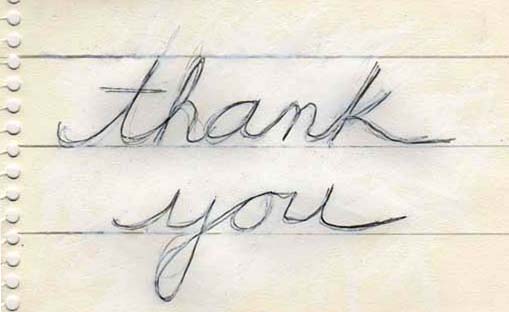